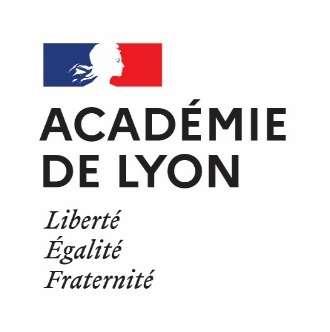 L’évaluation du chef d’œuvre en CAP et en baccalauréat professionnel
IEN SBSSA
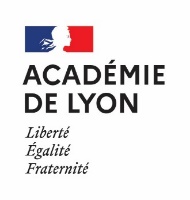 SOMMAIRE
Rappels : Qu’est-ce qu’un chef d’œuvre
L’émergence du chef d’œuvre 
L’évaluation du chef d’œuvre en CAP et en Baccalauréat professionnel
Les outils de suivi d’évaluation
2
UNE NOUVELLE MODALITÉ PÉDAGOGIQUE A INTÉGRER DANS LE PROJET DE FORMATION
Un projet de formation construit et mis en œuvre par l’équipe pédagogique
Compétences transversales
Co-intervention
Enseignements professionnels
Enseignements généraux
Chef d’œuvre
De nouvelles modalités pédagogiques pour renforcer la cohérence globale de formation
Mettre les élèves en situation de réussite
[Speaker Notes: Les contenus de la co-intervention et du chef d’œuvre s’appuient sur les référentiels, programmes et compétences transversales]
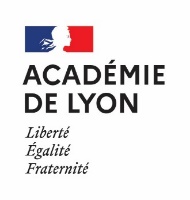 LE CHEF D’ŒUVRE : VISER L’EXCELLENCE DU DIPLÔME
Le chef d’œuvre est une réalisation concrète: 
produit fini, objet, service
salon, manifestation, événement, concours…
entreprise virtuelle
…

C’est l’aboutissement d’un ou plusieurs projet pluridisciplinaire, individuel ou collaboratif, qui vise à développer des compétences de la spécialité, l’inventivité et la créativité.
[Speaker Notes: Définitions  
« Une réalisation concrète et l’aboutissement d’un projet pluridisciplinaire collaboratif qui s’appuie sur les compétences professionnels et intellectuelles d’un élève ou apprenti.
Une organisation dans le temps et des espaces selon une progression et le(s) projet(s)

Il systématise la pédagogie de projet dans l’enseignement professionnel.
Il s’illustre à travers une démarche de réalisation ambitieuse individuelle ou collective prenant en compte le potentiel de chacun. »

C’est donc l’aboutissement d’un projet construit, individuel ou collaboratif, qui peut convoquer plusieurs disciplines et qui vise à développer inventivité et créativité. »


À titre d'exemple, il peut s'agir de créer un restaurant écoresponsable ou un salon de coiffure solidaire, de fabriquer un système de propulsion utilisant des énergies alternatives, d'élaborer un objet connecté et autonome et l'intégrer dans un système existant, d'organiser un concours ou une manifestation culturelle en lien avec la filière de métiers, de concevoir une mini-entreprise s'inscrivant dans une démarche de développement durable ou d'économie solidaire, de monter une exposition, de développer une application ou un site Internet ; journal, jeu

Par cette réalisation, l'élève ou l'apprenti éprouve la nécessaire complémentarité des enseignements professionnels et généraux suivis pendant le cursus, lui permettant de valoriser ses compétences auprès de partenaires extérieurs et de futurs employeurs. Le travail du chef-d'oeuvre, transversal et pluridisciplinaire, intègre des enjeux économiques, sociaux, écologiques ou numériques significatifs de la filière de métiers concernée.]
Développer l’estime de soi
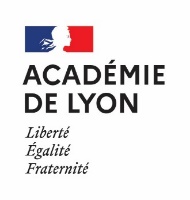 Autre façon de traiter son programme ou référentiel
Prendre en compte le potentiel de chacun
Eléments essentiels
Développer des compétences professionnelles et transversales
Réalisation concrète
Systématiser la démarche de projet
Projet ambitieux, mais réaliste
LE CHEF D’ŒUVRE : PRESCRIPTION INSTITUTIONNELLE
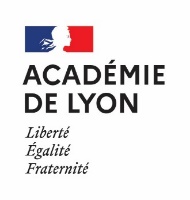 Cadre pluridisciplinaire
[Speaker Notes: Un horaire dédié à la co-intervention pour rendre lisible le sens, déclencher la motivation et rendre les enseignements plus concrets
La co-intervention s’appuie sur les programmes et référentiels des disciplines concernées.

Pour une véritable professionnalisation, elle contient des apports culturels s’appuyant sur les matériaux propres à chaque discipline (textes, images, livres, films…).

Elle s’appuie sur une problématisation d’une situation professionnelle (contextualisation) pour développer des capacités d’analyse et de raisonnement et pour dégager des notions abstraites pouvant être réinvesties dans d’autres situations (décontextualisation).]
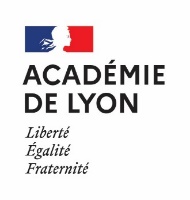 Comment transformer un projet en chef d’œuvre
Le sujet du chef d’œuvre doit être choisi au regard de l’intégralité du périmètre de la spécialité du diplôme préparé

C’est un projet pluridisciplinaire, mobilisant des compétences professionnelles et des savoirs issus des enseignements de spécialité et généraux.

Ce sont des actions inscrites dans une démarche de projet dans laquelle l’élève doit s’impliquer de plus en plus au fil de la formation

C’est l’accomplissement personnel qui témoigne des talents de l’élève ou de l’apprenti : Le chef d’œuvre marque l’achèvement de sa formation.
7
L’émergence du chef d’œuvre en CAP et en Baccalauréat professionnel
En CAP : 
En 1ère année, l’équipe pédagogique apporte le ou les projets au regard des contenus du diplôme. 
En 2ème année, des projets peuvent émaner des élèves mais cadrés  par l’équipe pour rester réalistes et en cohérence avec le diplôme


En baccalauréat professionnel : 
En première, les projets peuvent émaner des élèves, mais cadrés par l’équipe pédagogique pour rester réalistes et en cohérence avec le diplôme
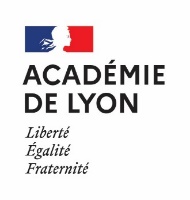 L’émergence du chef d’œuvre en CAP et en Baccalauréat professionnel
L'équipe pédagogique collabore pour identifier des projets 
(en tenant compte des ressources disponibles dans l'établissement ou le centre de formation, des possibilités partenariales …..des conditions du déroulement de l'épreuve).

L’équipe sensibilise les élèves et apprentis aux enjeux et pour obtenir leur adhésion

Plusieurs chefs-d'œuvre peuvent être réalisés par un élève au cours des deux années de formation ; ou “réalisations intermédiaires”.

Le chef-d'œuvre support de la présentation orale en fin de cycle doit s'inscrire dans une durée suffisante pour permettre à l'élève ou l'apprenti d'aborder l'évaluation certificative dans de bonnes conditions.
9
[Speaker Notes: Le chef-d'oeuvre réalisé au cours des deux années de formation peut comporter des réalisations intermédiaires, pensées comme des étapes de la professionnalisation de l'élève ou de l'apprenti pour lui permettre de présenter à l'examen une réalisation ambitieuse au regard du métier visé. Le chef-d'oeuvre support de la présentation orale en fin de cycle doit s'inscrire dans une durée suffisante pour permettre à l'élève ou l'apprenti d'aborder l'évaluation certificative dans de bonnes conditions.]
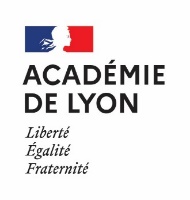 Les modalités d’évaluation du chef d’œuvre
CAP
Note finale sur 20 
Coefficient 1 d’une épreuve professionnelle : Épreuve ayant le plus grand coefficient Ou si les épreuves ont le même coefficient, 1ère épreuve du règlement d’examen 

Baccalauréat professionnel 
Note finale sur 20
L'écart de points supérieurs ou inférieurs à 10 sur 20 est affecté du coefficient 2.Points intégrés à la somme des points obtenus par le candidat aux épreuves permettant le calcul de la moyenne générale : 
Soit ajoutés si la note du chef-d'œuvre est supérieure à 10 sur 20, augmentant ainsi la somme des points obtenus pour le calcul de la moyenne générale.
Soit soustraits si la note du chef-d'œuvre est inférieure à 10 sur 20, diminuant ainsi la somme des points obtenus pour le calcul de la moyenne générale ;
10
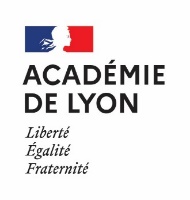 Les modalités d’évaluation du chef d’œuvre
Etablissement de formation avec habilitation au CCF
Etablissement de formation sans habilitation au 
CCF
Présentation orale de fin de cursus
100 %
Moyenne des évaluations « chef d’œuvre » figurant dans le livret scolaire
Présentation orale de fin de cursus
50 %
50 %
Dans l’établissement
11
[Speaker Notes: Les candidats individuels ne présentent pas le chef d’oeuvre.]
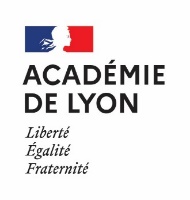 L’évaluation du chef d’œuvre
En fin de cursus
Présentation orale de fin de cursus : 
 Capacité à restituer le travail mené dans le cadre de la réalisation du chef d’œuvre 
 Capacité à analyser sa démarche et à la situer dans le métier et la filière professionnelle
Evaluation de la démarche de réalisation du chef d’œuvre
Au cours de la formation
12
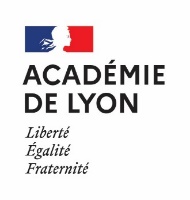 Les modalités d’évaluation du chef d’œuvre : composition de la commission d’évaluation de la présentation orale de fin de cursus
Etablissement de formation sans habilitation au 
CCF
Etablissement de formation avec habilitation au CCF
Un professeur enseignement général
Un professeur enseignement général
Un professeur enseignement professionnel
Un professeur enseignement professionnel
100 % de la note
50 % de la note
Deux enseignants issus d’un lycée public ou privé sous contrat ou CFA habilité au CCF
Un des évaluateurs a suivi la réalisation du chef d’œuvre
Dans l’établissement,  en cours de formation, à partir du mois de mai
Convocation en juin dans un centre d’examen
Sous la responsabilité du chef d’établissement
13
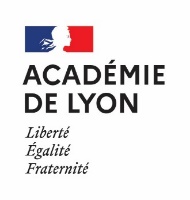 L’évaluation du chef d’œuvre : Présentation orale finale
Baccalauréat professionnel
Durée de l’épreuve : 15 minutes

Durées indicatives :
Présentation : 5 min
Questionnement : 10 min
CAP
Durée de l’épreuve : 10 minutes

Durées indicatives :
Présentation : 5 min
Questionnement : 5 min
Le candidat a la possibilité de s’appuyer sur un support durant l’oral (5 pages recto maximum) - Ce support ne doit pas nécessiter la mise à disposition d'un quelconque matériel par la commission.
Le support n’est pas évalué et sa consultation ne peut être exigée par la commission d’évaluation
14
[Speaker Notes: Le candidat peut s'appuyer sur un support de cinq pages recto maximum (plan d'intervention, texte, image,
photographie, diapositives, schéma, dessin, graphe, équation, données chiffrées ou cartographiques, etc.). Le candidat
l'apporte et l'utilise librement lors de l'oral mais il ne doit pas être lu. Ce support ne doit pas nécessiter la mise à
disposition d'un quelconque matériel par la commission.]
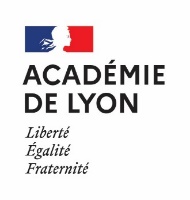 Le suivi et l’évaluation du chef d’oeuvre
Quelle progression dans la démarche de projet ?
Différente entre le CAP et le BCP
Différente d’un diplôme à un autre

Comment préparer les élèves à l’oral final ?
- Prévoir des temps de présentation orale…..

Quels supports de suivi et d’évaluation ?
Supports enseignants : suivi du projet, évaluation des élèves
Supports élèves : cahier de bord par élève, par groupe si le projet est collectif, par classe ?

- Outils d’évaluation : pronote, excel, grilles d’évaluation, …..
- Outils de suivi de projet : padlet, Trello, ENT…..
15
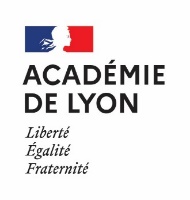 Situations de scolarité particulières
En cas de redoublement : 
CAP: 
Si le candidat souhaite conserver la note de l’épreuve professionnelle intégrant le chef d’œuvre, il la conserve
Si le candidat ne souhaite pas conserver la note de l’épreuve professionnelle intégrant le chef d’œuvre, il est évalué de nouveau ; L'intéressé peut alors choisir un nouveau chef-d'œuvre élaboré sur un an ou réutiliser le sujet de son chef-d'œuvre précédent pour l'améliorer.

BCP : 
Si le candidat souhaite conserver la note de chef d’œuvre, elle doit être supérieure ou égale à 10/20 ; La conservation de la note est possible pour une session (celle qui suit la décision du jury refusant la délivrance du diplôme)
Si le candidat ne souhaite pas conserver la note, l'intéressé peut alors choisir un nouveau chef-d'œuvre élaboré sur un an ou réutiliser le sujet de son chef-d'œuvre précédent pour le décliner et l'améliorer.

En cas de cursus en 1 an :  Le choix du chef d’œuvre est adapté à cette durée
16
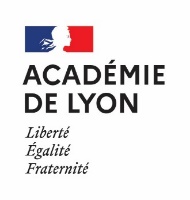 Ressources
Textes relatifs aux chef d’œuvre : 
Décret 26 11 2019 Relatif à l'évaluation pour le CAP : https://www.legifrance.gouv.fr/jorf/id/JORFTEXT000039424735/ 

Arrêté 28 11 2019 Définissant les modalités d'évaluation CAP : https://www.legifrance.gouv.fr/jorf/id/JORFTEXT000039663377/

BO n°8 20 02 2020 Modalités d'évaluation en CAP : https://www.education.gouv.fr/bo/20/Hebdo8/MENE2002480C.htm

Arrêté 20 10 2020 Définissant les modalités de l'évaluation du chef d'oeuvre en BCP : https://www.legifrance.gouv.fr/jorf/id/JORFTEXT000042452287 

BO n° 41 20 10 29 Réalisation du chef d’œuvre en BCP : https://www.education.gouv.fr/bo/20/Hebdo4/MENE1934264A.htm

Ressources : 
 Eduscol : Vadémécum Chef d’oeuvre
https://eduscol.education.fr/cid133260/transformer-le-lycee-professionnel.html
17